Worcester Polytechnic InstituteCS577/ECE537 Advance Computer NetworksKerberos Authentication Protocol
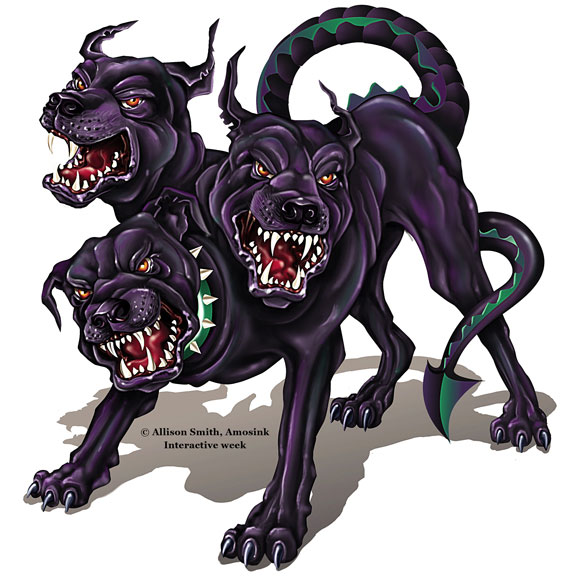 Murad Kaplanmkaplan@wpi.edu
1
What is Kerberos?
Network Authentication Protocol
Uses private-key Cryptography
Built on Needam/Schroeder Scheme
Protects Against
Eavesdropping
Replay Attacks
Trusted third part is required
Developed before public-key methods
2
History
Developed at MIT out of Athena Project
Athena is a distributed file sharing project
Developed based on other protocols with the addition of a timestamp to prevent replay attacks.
Implementations
MIT
Heimdal
Sun
Microsoft
3
How did it get its name?
Kerberos is the three headed dog in Greek mythology (also known as Cerberus)
Three Heads
Authentication
The users must be able to prove who they are..
Authorization 
The user must have access to the resource it is trying to get.
Accounting
The user cannot deny accessing something, these resources are accounted for.
4
Why do we need protocols?
Benefits of Kerberos
Single sign-on capability
* the user doesn’t have to authenticate him/herself for every interaction
Passwords never get sent across the network.
Replay Attacks are not possible
This builds upon previous protocols vulnerabilities
5
Organization
Trusted Third
 Party
Email Server
Print Server
Remote Access Server
Key establishment is done through a third party.
Client
Client
…
6
Needam/Schroeder
7
Needham/Schroeder (con’t)
8
Kerberos
What is new?
Timestamp
TGS
9
Authentication (Ticket Exchange)
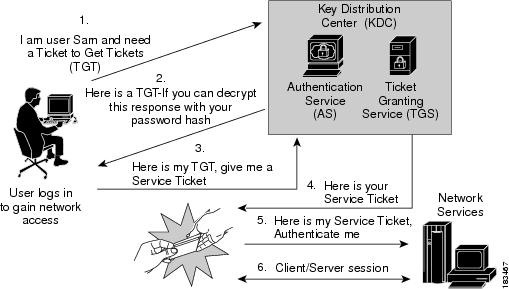 10
http://www.cisco.com/en/US/docs/security/nac/appliance/configuration_guide/412/cas/s_adsso.html
Implementation - Terminology
11
Message Types
12
Authentication Service Exchange
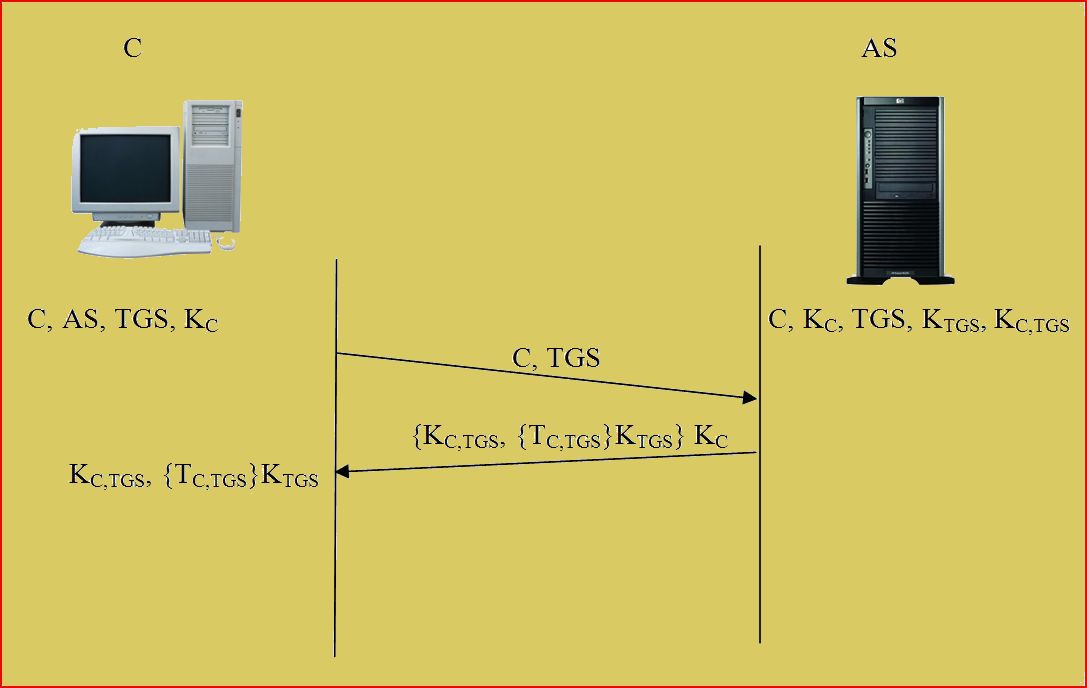 Client authenticates to the AS once using a long-termed shared secret password and receives a ticket from the AS
13
Ticket Granting Exchange
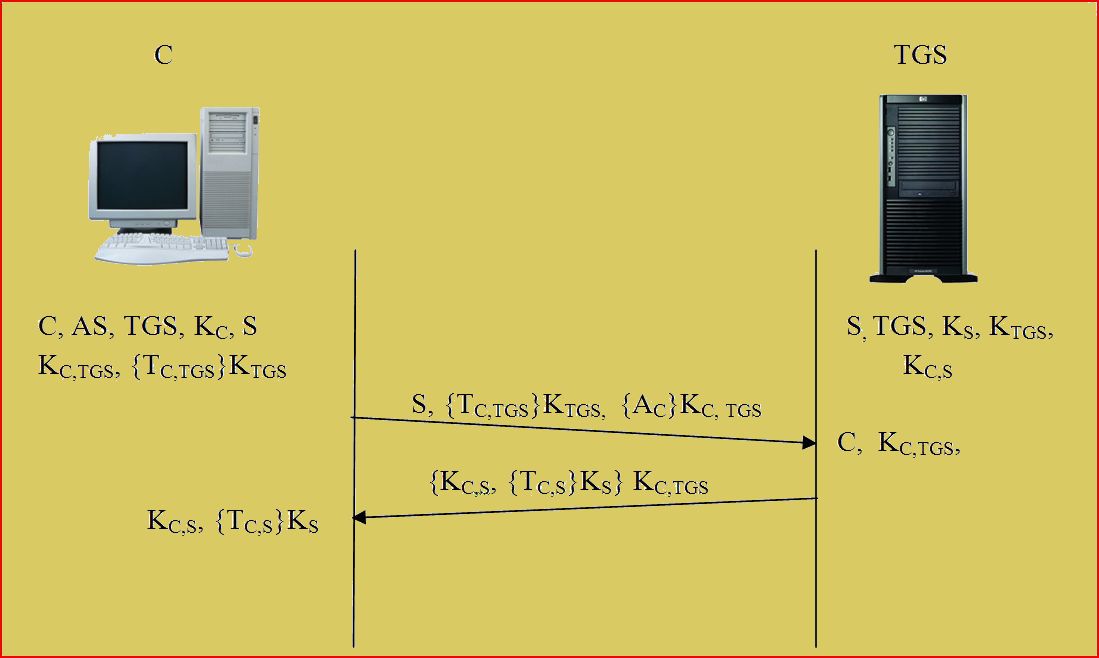 Client sends the TGS a message composed of the TGT and the name of the requested service.
 The client also sends a message that contains the authenticator, usually a client ID and timestamp
 The TGS decrypts messages using a secret key and sends back  a client to server ticket and a client/server session key that is encrypted with the client/TGS session key
14
Client – Server Exchange
The client sends the client to server ticket and an authenticator to the Service Server.
 The server checks that everything has been completed correctly and provides the requested service.
15
Overall Sequence
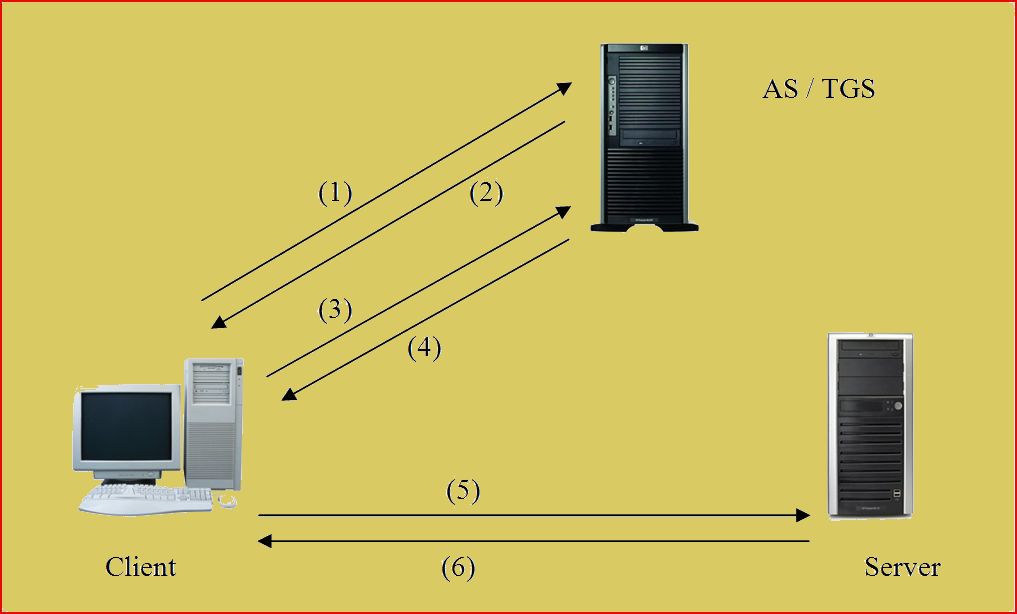 16
Environmental Assumptions
Applications must be tied into the protocol.
"Denial of service" attacks are not solved with Kerberos. 
Principals must keep their secret keys secret
"Password guessing" attacks are not solved by Kerberos. 
Each host on the network must have a clock which is "loosely synchronized" to the time of the other hosts.
17
IPSec
Functions and Features:
Authentication  (using Kerberos)
Data integrity
Anti-replay
Key generation
IP Packet filtering
18
Kerberos and IPSec
19
PKINIT
Public Key based initial authentication in Kerberos
Used by Microsoft, Cyber safe and Heimdal
Uses CA
Obviates the human users' burden to manage strong passwords
Not recommended for Wireless Networks
20
Kerberos in Wireless communications
Susceptible, interception of data in transit and eavesdropping are very easy.
W-Kerberos
Energy consumption !
21
Kerberos in Real World Use
Open Standard
Microsoft
Unix
Oracle
US army
22
Real World Use – Army HPC Access
The client can access the server remotely.
23
HPC Access (con’t)
Client enters a username and password.
24
HPC Access (con’t)
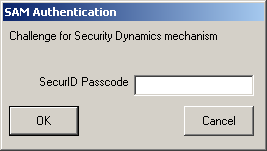 A code from the SecurID card is entered.
 The TGS checks the client ID, password and SecurID password for validity.
25
SecurID Card
The SecurID authentication scheme adds in a hardware or software token that generates an authentication code at fixed intervals using a factory-encoded random key.
26
HPC Acces (con’t)
A ticket (including timestamp) is issued by the TGS.  This is used by the service server when granting services to the client.
27
Other Authentication Protocols
Challenge-Handshake Authentication Protocol (CHAP)
MS-CHAPv2
NT LAN Manager (NTLM)
NTLMv2
Wi-Fi Protected Access
WPA2
Remote Authentication Dial In User Service (RADIUS)
Diameter
Secure Remote Password protocol (SRP)
Protected Extensible Authentication Protocol (PEAP)
Terminal Access Controller Access-Control System (TACACS)
TACACS+
28
NTLM
NET LAN Manager
Implemented by Microsoft
Was default until Windows NT Server 4.0
29
Kerberos v.s NTLM in MS
30
Weaknesses of Kerberos
Design Problems
Key Distribution Center (KDC) Vulnerability
Brute force attacks
Denial Of Service (DOS) attacks
Protocol Problems
Ticket-stealing and replay attacks with multi-user client systems
Implementation Problems
Client machines and service providers (servers) need to be designed with Kerberos in mind
Renewing tickets is a must for long-running processes
31